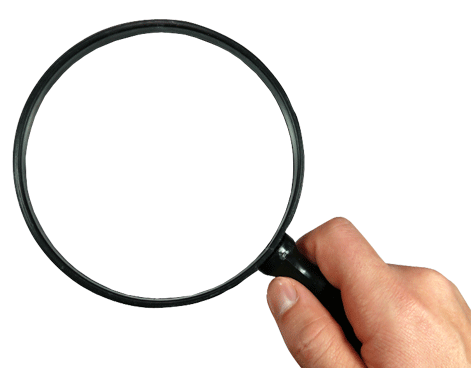 Engagement Changes… 2020-21
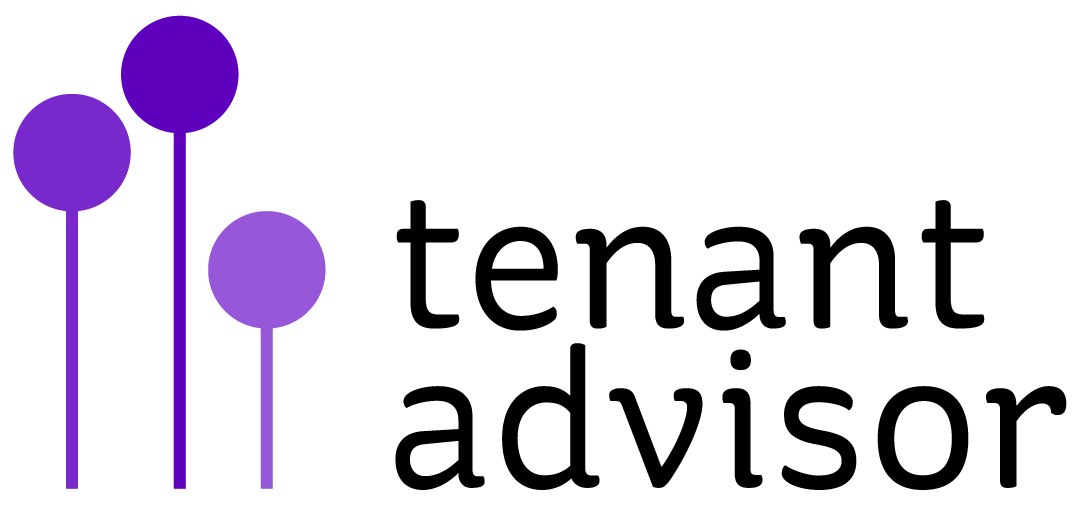 Yvonne Davies
Scrutiny and Empowerment Partners Limited
yvonne@tenantadvisor.net
07867974659
March 2021
[Speaker Notes: The digital genie is out of the bottle now and wont go back in “Nick Atkin”
More and better ways to engage]
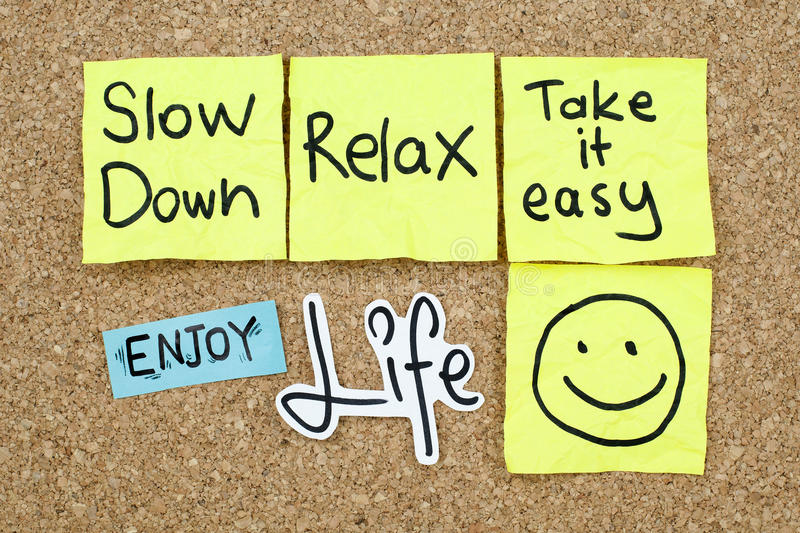 Some Positives from the Pandemic
People working from home, less travel, more on-line platforms for engagement
Staff diverted to contact residents, deliver food & support community groups
An appetite for volunteering
Sheltered/Care Homes - Housing 4th Emergency Service
Increased digital inclusion support for residents to engage on line 
New residents joining in to give their opinions
Video, the new face to face contact for Resident Groups
A growth in use of Social Media & Whats App groups
Housing First Homelessness Pilots > Hotel > Social Housing with tailored individual support

What are the opportunities for learning from changes made?
How do we feed the learning to deliver engagement & activities on line?
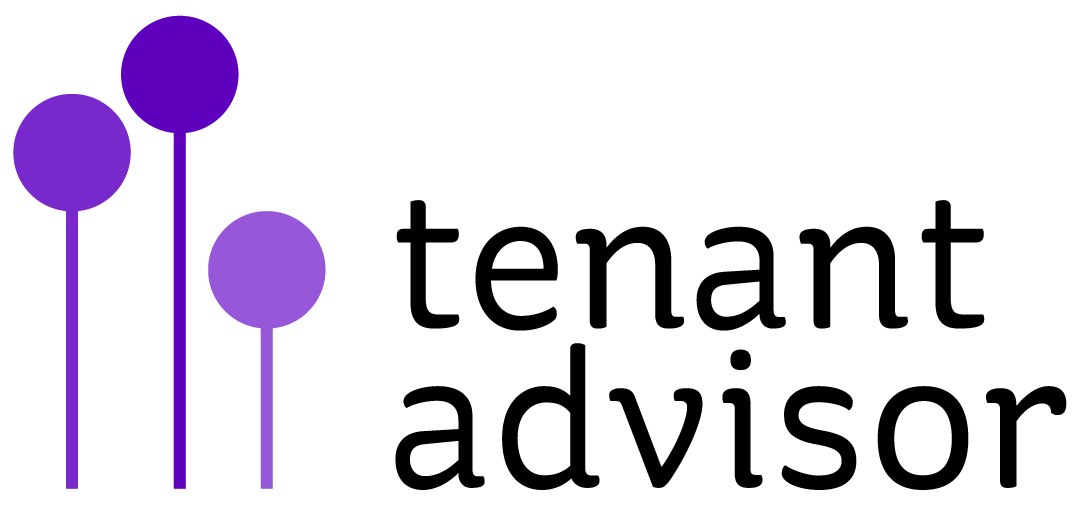 [Speaker Notes: Job losses, financial hardship, evictions bans, mortgage moratoriums, welfare giveaways

We can expect many studies in the months and years to come relating to Homelessness, PPE and death rates in care and sheltered homes, impact of overcrowding and no open air space and the BAME community

Positives of Housing First homeless into Hotels and managed accommodation – 76 people – 97% success rate]
Engagement is more important than ever
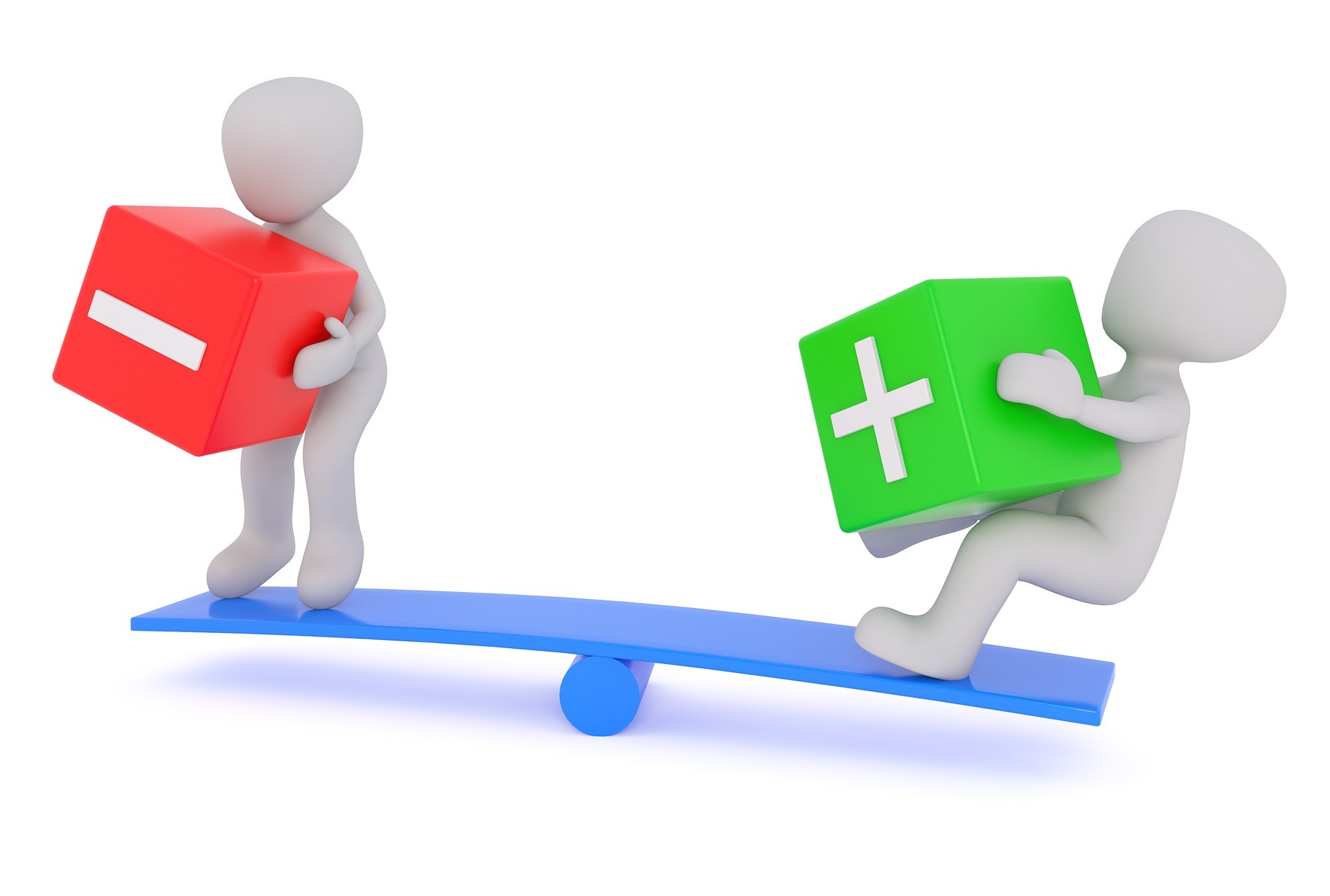 Plan B? Business Continuity & Risk Management Reviews – with resident engagement ?
Self serve, limited repair & remote contact centres as offices close temporarily and permanently 
Remote working & IT equipment – completed in weeks, to address 10 year lag
Differences – Some customer involvement staff on furlough, others redeployed to deliver food & call residents - Are we make the most of those call to residents for customer insight?
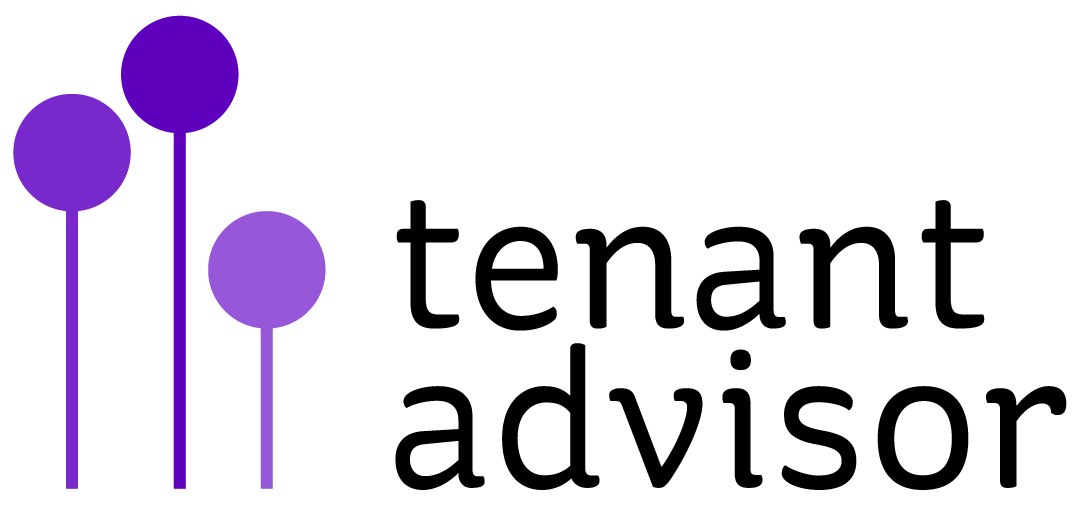 [Speaker Notes: Staff at Orbit helping other employees with new home schooling – activity packs, Maths and English to recipes – employee app and mental health champions, slots for office IT support and PPE pick up
Your Housing: Lunchtime quizzes chat and drink on Friday nights – some staff do not wish return but many do and no furlough – with staff taking on additional duties for the work they cannot complete


Advanced 
163 landlords ¾ from HAs and the rest ALMOs and Councils
60% say it will change he way we work for ever
63% can already report repairs on line
30% can book visits on line
25% able to reschedule repairs online
Consultation over merger a challenge]
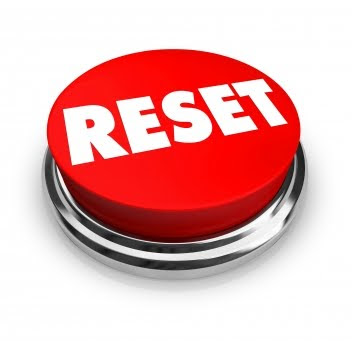 Time to reset the Tenant & Landlord relationship
RSH consumer regulation inspection (being shaped now)
Scottish Regulator Panel of 500 (flag residents priorities & concerns)
Housing Ombudsman 100 Strong Panel.  (flag customer concerns)

Staff & Tenant – a more equal conversation?
Locked up, fed up, lives restricted & on-hold

Energy put into working with residents to:
Listen & hear tenants 
Improve engagement, fill service gaps & provide support
Understand the Social Housing White Paper & Consumer Regulation
Ensure compliance with the consumer regulatory standards now
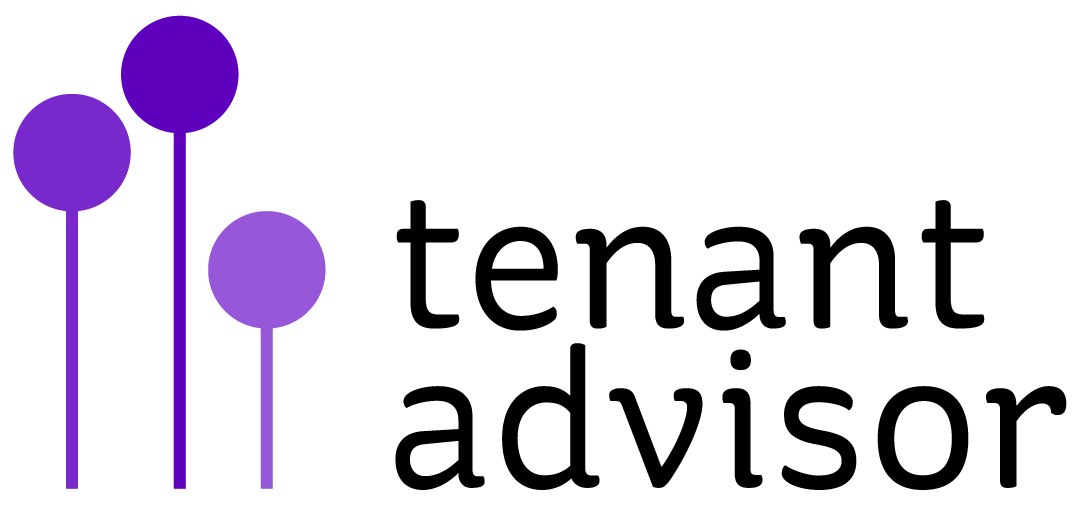 [Speaker Notes: Inside Housing survey Oct/Nov 20
18.6% closed some offices with 26% undecided: 76.7% expect changes in working practices to be permanent
43 responses]
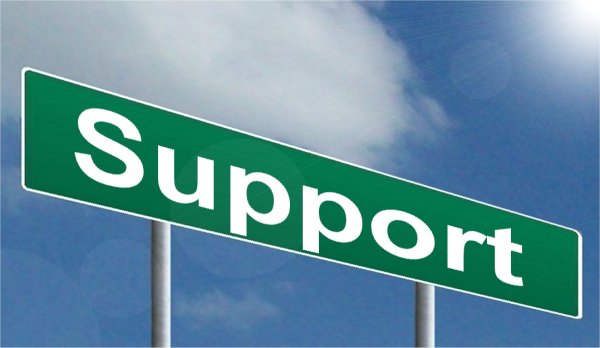 Engagement on Our Purpose as Landlords
40% You Gov poll say they feel a stronger sense of community:
New support for one another, new collaborations & new community led groups
Examples:
Notting-Hill Genesis - telephone befriending service – named contacts
Magenta  financial advice – tripled Universal Credit claimants in the first 2 weeks 
Sovereign £150K emergency fund
Gentoo – ASB whistleblowing through their enforcement officers
Mossside St Vincents – coronavirus injunction for their 20 person party
Mitros (a Dutch Association) – set up a digital twin HA Qlinker, works only by App
So it is time to revisit our purpose?

How do we continue to encourage local solutions, collaboration & innovation?
Shall we open that debate with residents now on our purpose & their future priorities?
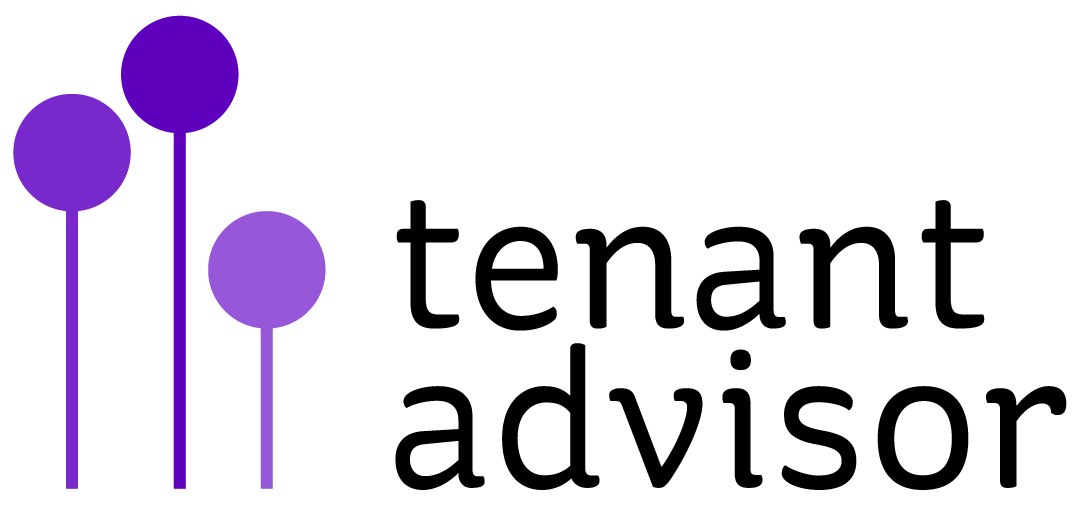 [Speaker Notes: Carers Uk Survey - 70% carers providing more care, 35% because services closed
Age Uk -2 million households over 55 by 2025/6 (a 49% increase in the last 2 years)
English Govt statistics -27% of social housing tenants are over 65, compared with 18% of all tenures

Qlinker Allocations
5 mins, not 6 days and mountains of paperwork
Offer by downloading an app
Renters passport – access to systems – lazy kept asking if she needed to sign a tenancy agreement]
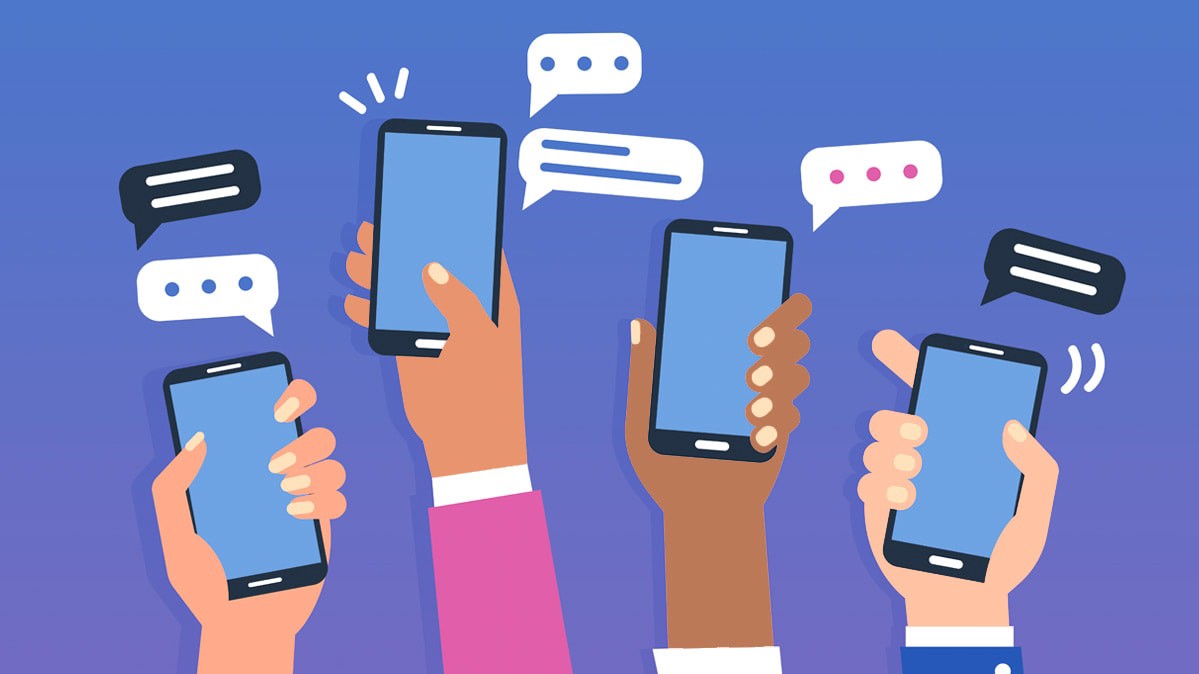 Residents as Digital Champions
Making social media & email contact easier to understand.

Communication at Family Housing, Wales:
Website reviews by Scrutiny Panels
Review of communications like leaflets & letters by editorial panels
Video calling by residents to relatives & landlords
Texting & Whats App’ to relatives & landlords
Opportunities for cheap broadband contracts – a service offer?

Anchor Hanover - Stay Connected Digital Inclusion Project:
Part funded by Aviva insurance (£100k)& its own Community Grant Fund
Help residents to maintain contact with family & friends
750 on line, involved & 100 tablets allocated by May 2020
Skype staff befriending service
“ Be Supported” service – engagement with residents on zoom
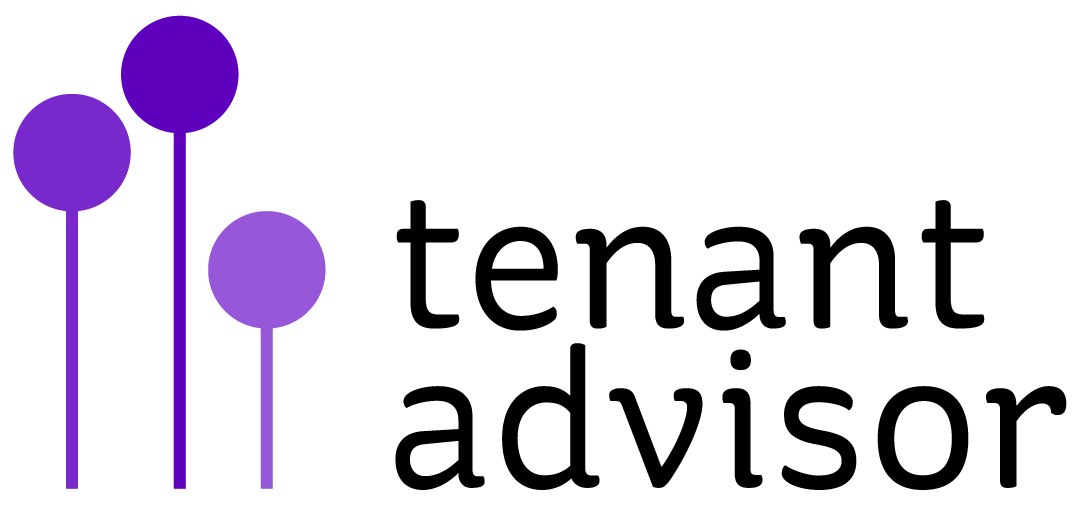 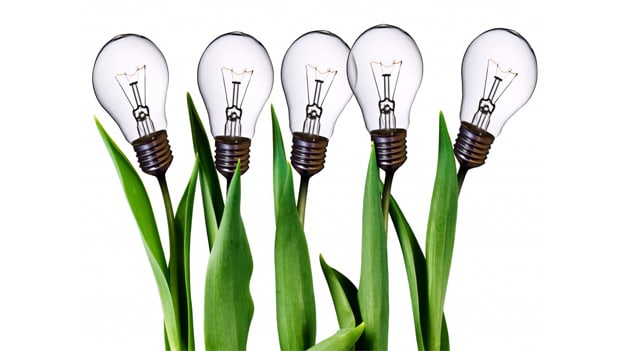 Tamar Housing SocietySocial Media, Repairs, Safety & Wellbeing
A route to younger resident engagement:
 
750 homes – small organisation, dispersed homes, so not enabling easy local engagement
170 people seeing the posts & a doubling of Facebook followers
Built a solid channel for regular & reactive communication
#MaintanceMonday - Weekly repair & maintenance advisors on Facebook, a friendlier, more personal way to communicate with staff get involved in the postings
Shared posts & engagement, enlarged the offer to #Safety Saturday
Testing carbon monoxide detectors, fire safety issues & online scammers
Organising focus groups on evacuation plans, service checks & expert talks
#WellbeingWednesday - mental health awareness
Where usage is low – a campaign to raise awareness as part of the calls during lock down continues
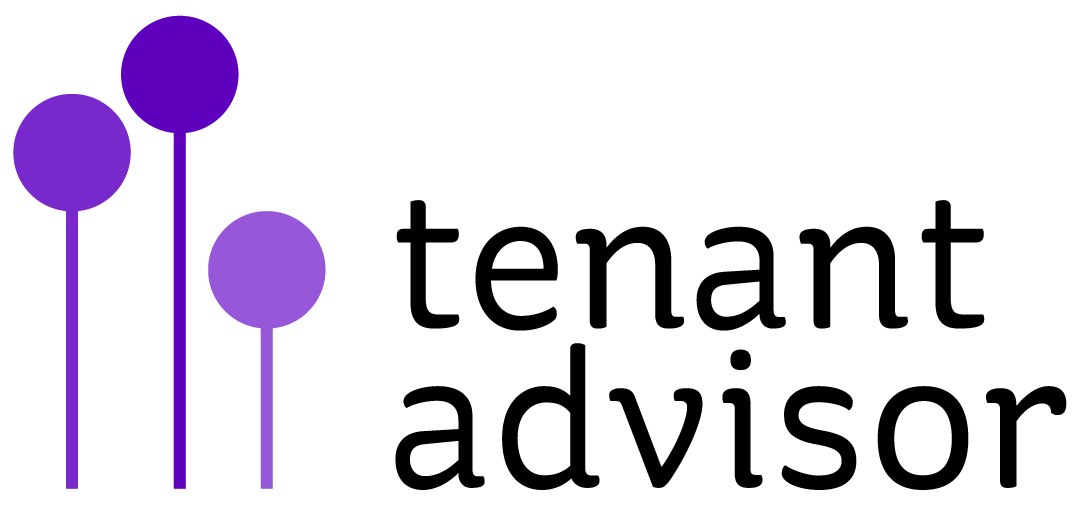 [Speaker Notes: A great example of a small org doing big things because it understood how to engage with residents. when they call, they don’t go to contact centre – they go straight through to the team]
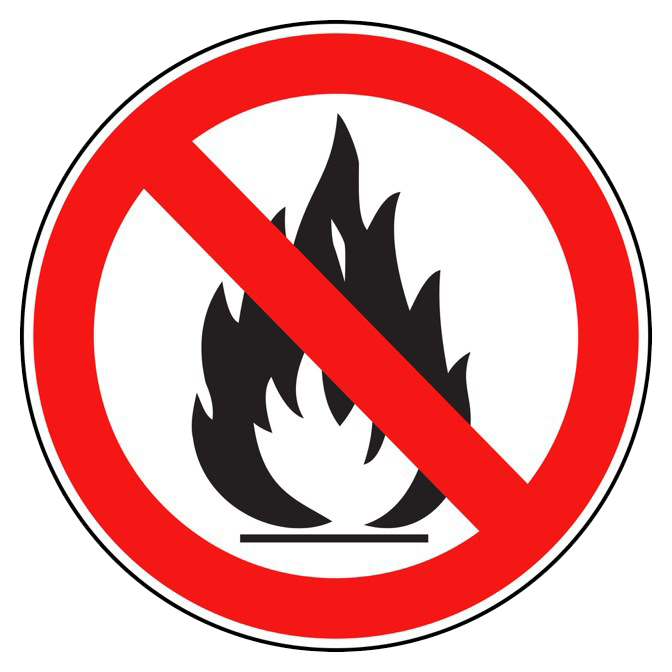 Tacking the Repair Backlog – by entering Homes
Regulator – “it is vital to maintain safe & secure homes” 
Housing Ombudsman – “we must continue to address the maintenance backlog”
Rescheduling of planned maintenance/backlog of routine repairs
Increased risk to residents/spread of Covid, from contractors

Learning more about the faults, including use of webinars & online guides to learn more about the faults:
Grenfell Tower/SHWP:  importance of communication with residents on safety
Walsall Housing Group – 3D digital model of their high rise blocks to West Midlands Fire Service  – to review on their way to the buildings
National Fire Chief Council – suggested leaseholders can carry out their own waking watch
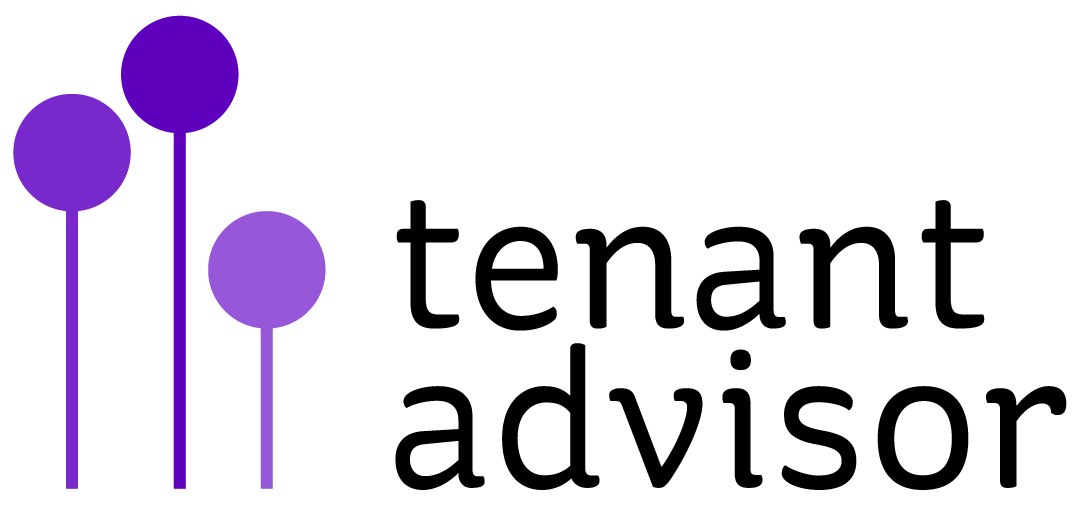 [Speaker Notes: Michael Wright Aico
5000 renters
25% of private rents housing more difficult – rents compared to 13% in social housing]
Customer Insight - Using lockdown to consider how we listen to, HEAR, learn from & act on all feedback
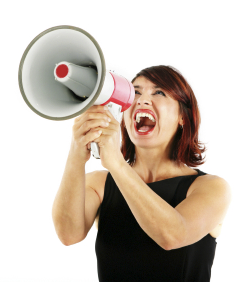 Tenant Voice Strategy – For Viva, person centred & inclusive
Using lockdown to not just work working alongside, instead to work with tenants:

Data review, the opportunity to gather more intelligence during welfare calls
Focus Groups on Zoom & a Tenant App
Expanding self serve portals
Front line team appointments
Chatbot – Zippy for out of hours calls
Amazon – work to automate repairs services & on-line repair tracking
One to one contact when dissatisfaction is raised – pre complaints resolved in 2 days
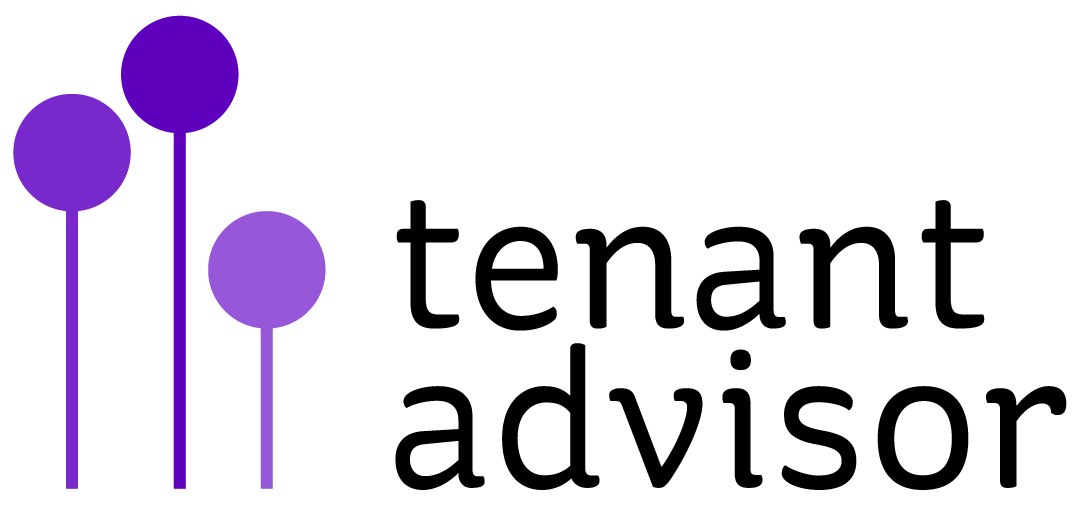 [Speaker Notes: Getting your questions right
Say why you are asking
Make it easy to engage
Easy to process and gather all views
Easy to reflect
Ensuring you get actionable insights
Embedding digital and testing the number of options for insight that way]
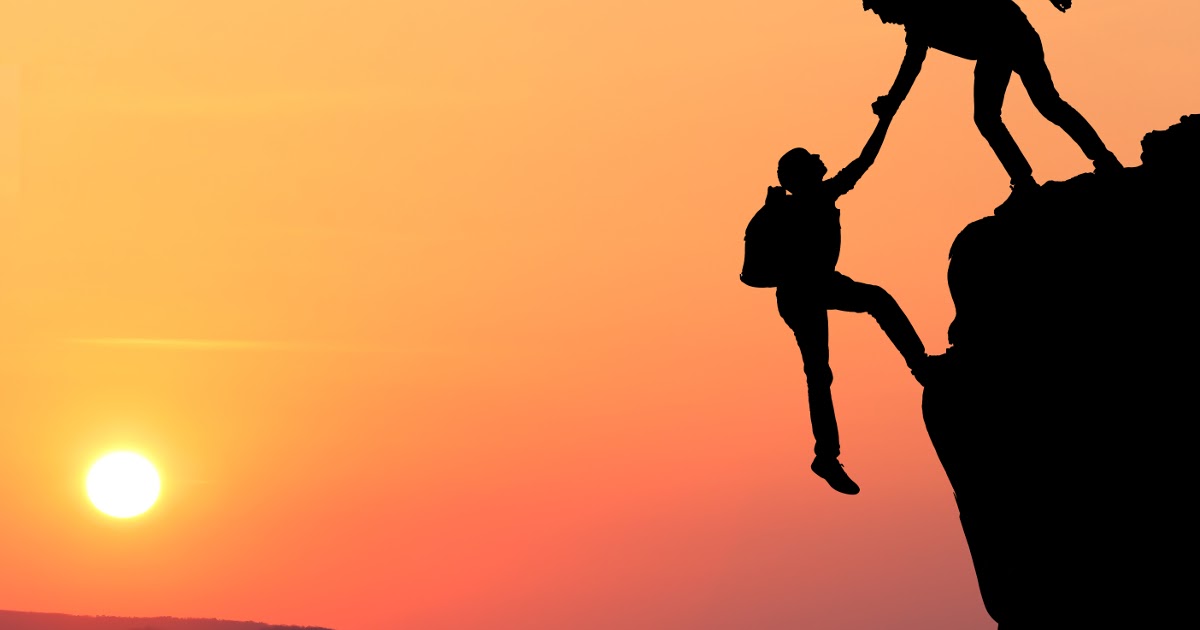 Measuring trust in us, as Landlords
Customer Insight - how we collect & use customer information to understand:
The standards of service that customers expect 
How we can fulfil those needs
How staff & contractors providing services on behalf of landlords understand how to maximise customer satisfaction

Network Housing Association – Local Panels – resident led trust indicator:
Quick & effective repairs
Ocado – consistent delivery over a long period of time
Transactional data, effective communication & transparency of decision making
Meeting people & engaging in those responsive to delivery
Network Score trust on resident views (Trust survey question to 1200 representative residents each year) & operational measures (right first time repairs, calls answered & dealing with complaints on time)
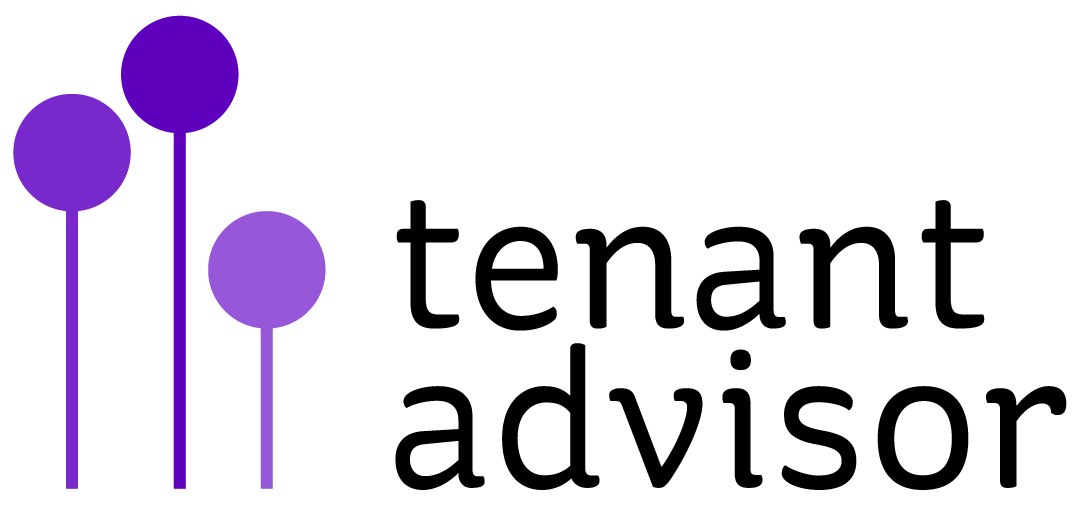 [Speaker Notes: So many unknown changes happen each day in our households
Crossover data - GDPR
Share date with the fire brigade
Mental health changes – could that mean its harder to access for gas servicing?]
Artificial Intelligence – Engagement HQ  - Your Voice
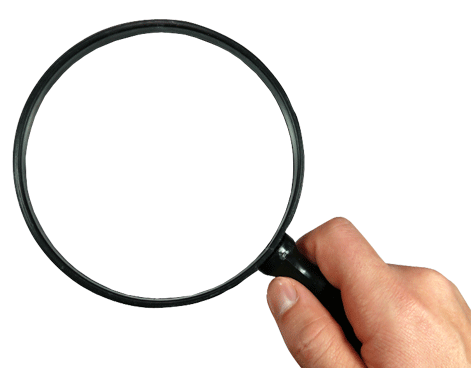 Encouraging comments from those who are not currently engaged
On line forums – research & discussions
Pin drop – post it style notes on a Map to say what the issues are
Story telling
Quick polls & surveys
Producing reports & newsfeeds to tenants
Leaving the data & information open for people to check back on progress
Showing residents what will happen next in a timeline
Moderated content 24/7
IT which analyses key words & produces bespoke reports
Community Gateway https://www.gateway2engagement.co.uk/
Leeds City Council: https://yourvoice.leeds.gov.uk/
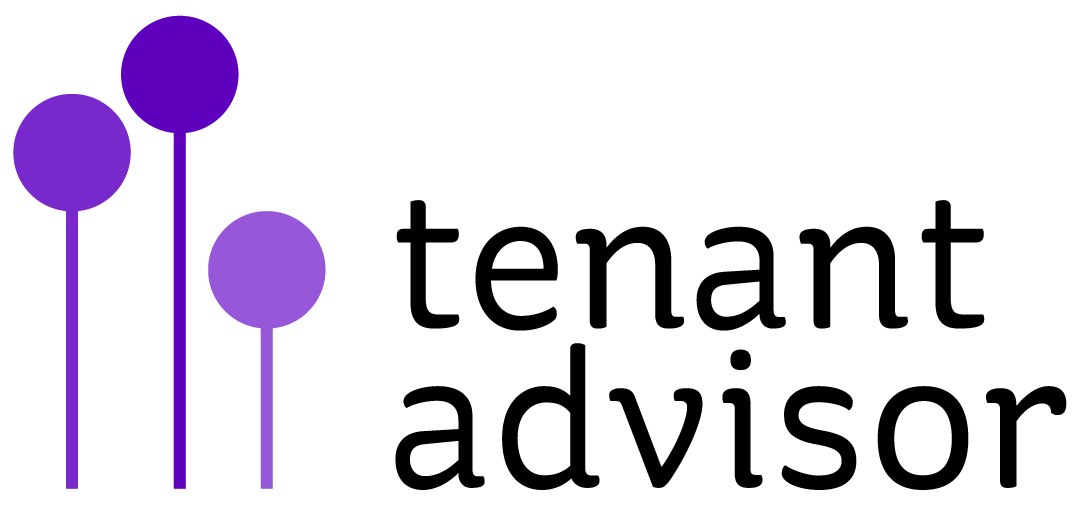 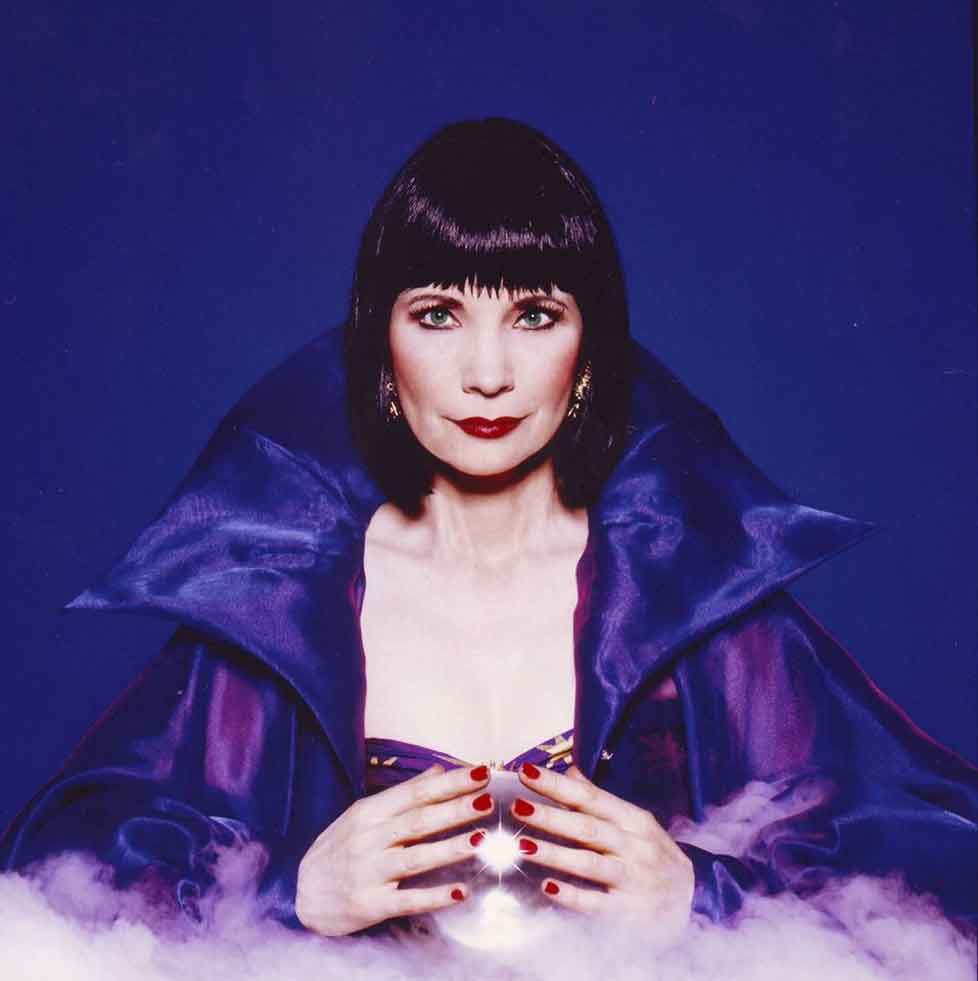 New Opportunities to co-design New & Existing Homes & Services with Tenants
Opportunities for resident engagement in the future:
Future Homes Standard – UK has one of the smallest housing spaces in Europe
Safeguarding, Domestic Violence & Injuries in the home
Sedentary, over-eating mental health issues in lockdown

What do residents think is a safe, secure & stable home to live in?
Can we apply across the 7 Charter promises in the SHWP?
Cobalt Housing Forward looking Engagement - Resident Consultative Group
Leeds Jewish HA – Resident Ambassadors – check in on the voice of localities
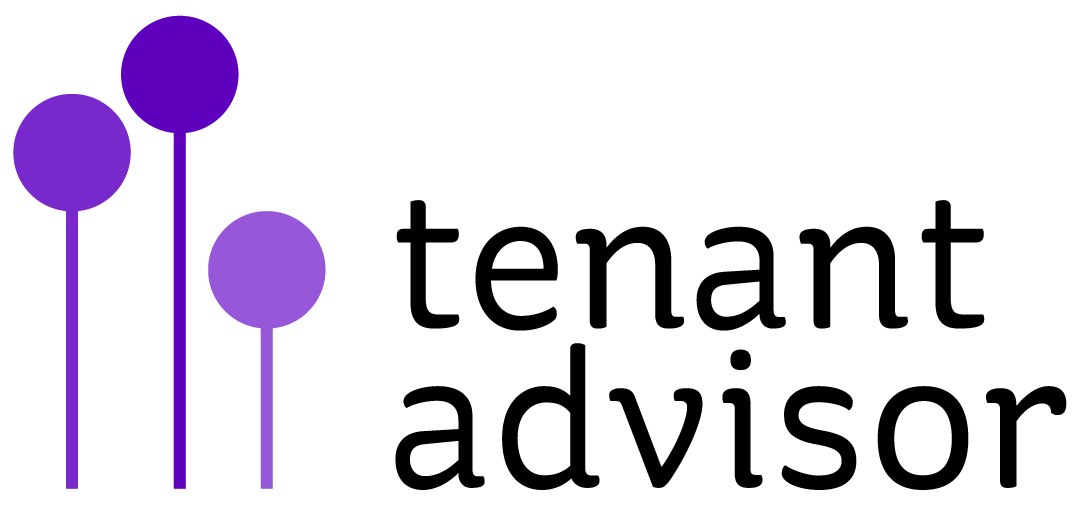 [Speaker Notes: Out of Harms way DR Craig Gurney
In addition to DV, the home is the place for suicide, overeating, coercion, sedentary behaviour and injuries
Post traumatic symptoms or lock ups of over 10 days]
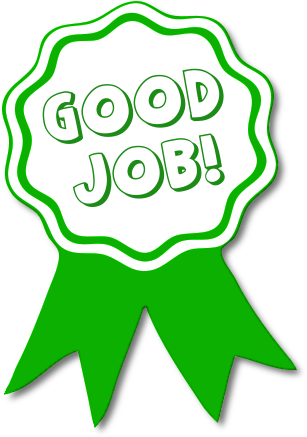 Examples of Activities & Groups - now on-line
Facebook Resident Associations – Ongo Homes
Viewpoints – on line policy/Performance reviews Octavia Housing Trust
Scrutiny – Leeds Tenant Scrutiny Board - task & finish quick scrutiny projects in 3 parts on scrutiny of involvement
Plus Dane Voices – on line views which reach the Board
Readers Group – Soha
Tenant to Tenant calls (GDPR compliant) – Your Housing Group
Self assessment against the consumer standards – live & on-line – Cobalt Housing
Digital Panels - Broadland HA
Digital Champions - Halton Housing & Yorkshire Housing
Resident Researchers – Peabody
Engagement HQ – Preston Community Gateway
Cobalt Housing Forward looking Engagement - Resident Consultative Group
Leeds Jewish HA – Resident Ambassadors –the voice of localities
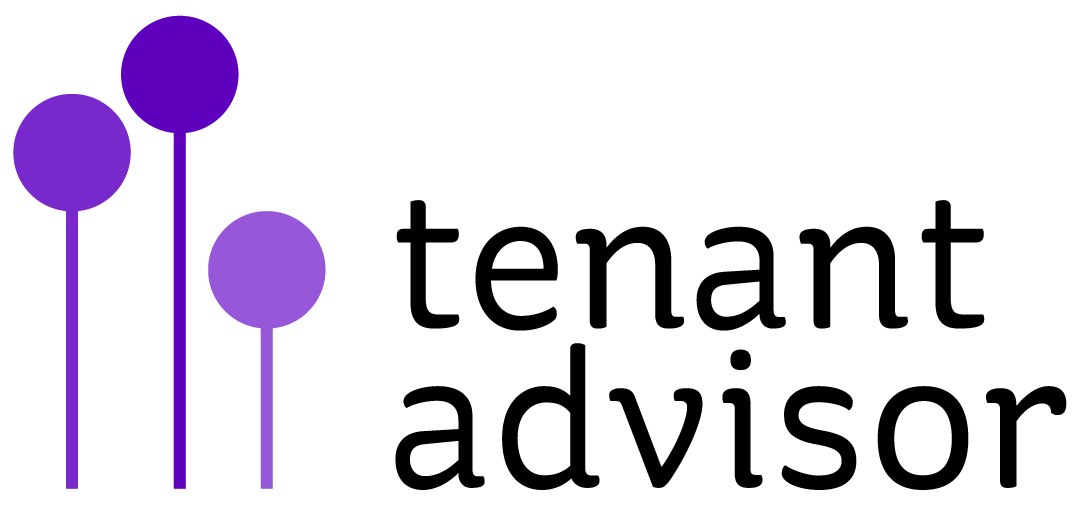 [Speaker Notes: .]
Thanks for Listening – comments & questions
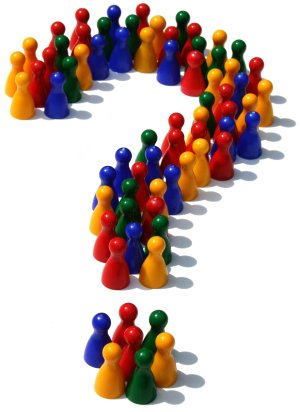 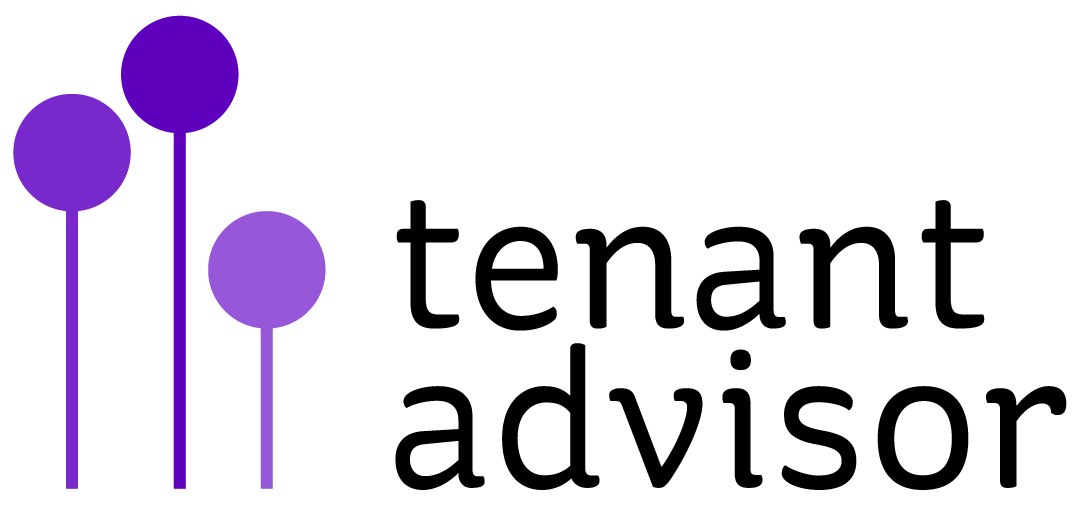